Møde i GD1-projektforum
Tirsdag den 18. marts 2014
Dagsorden
Godkendelse af dagsorden
Orientering fra programledelsen
	- Arbejdsgruppe for lovgivningsarbejdet
  	- Forslag til revision af modelregler, herunder håndtering af metadata
	- Demodag hos finanssektoren 7.4
	- Anvenderforum forventet dato for sættemøde
	- Status for GD1 til grunddatabestyrelsen
Orientering fra projektlederne - Programledelse og projekter gennemgår indmeldt statusrapport  (jf. udsendt statusskabelon)
Det videre arbejde med beskrivelse af hændelser og services
Behandling af aktuelle issues. Jf. bilag A og B
Det videre arbejde. - Næste møde i projektforum er onsdag den 30. april kl. 9:00 – 11:30
Evt.
28-03-2014
Ejendomsdataprogrammet - Projektforum
2
1. Godkendelse af dagsorden
28-03-2014
Ejendomsdataprogrammet - Projektforum
3
2. Orientering fra programledelsen
Arbejdsgruppe for lovgivningsarbejdet

Forslag til revision af modelregler, herunder håndtering af metadata

Demodag hos finanssektoren 7.4

Anvenderforum forventet dato for sættemøde

Status for GD1 til grunddatabestyrelsen
28-03-2014
Ejendomsdataprogrammet - Projektforum
4
3. Orientering fra projektlederne- Projekterne gennemgår indmeldt statusrapport
Delprogram
Matriklen
BBR
Ejerfortegnelsen
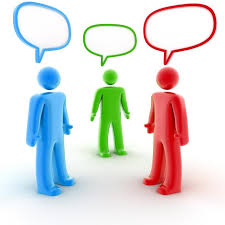 28-03-2014
Ejendomsdataprogrammet - Projektforum
5
4. Det videre arbejde med beskrivelse af hændelser og services
28-03-2014
Ejendomsdataprogrammet - Projektforum
6
5. Behandling af aktuelle issues. Jf. bilag A og B
28-03-2014
Ejendomsdataprogrammet - Projektforum
7
6. Det videre arbejde.Næste møde i projektforum er onsdag den 30. april kl. 9:00 – 11:30
28-03-2014
Ejendomsdataprogrammet - Projektforum
8
8. Eventuelt
28-03-2014
Ejendomsdataprogrammet - Projektforum
9